Имущественные преступления.
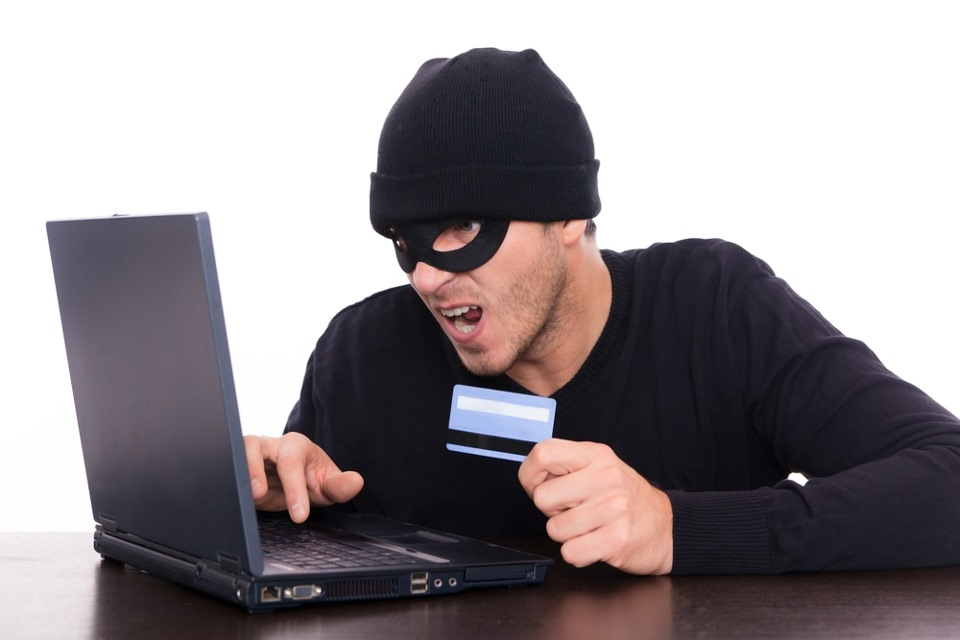 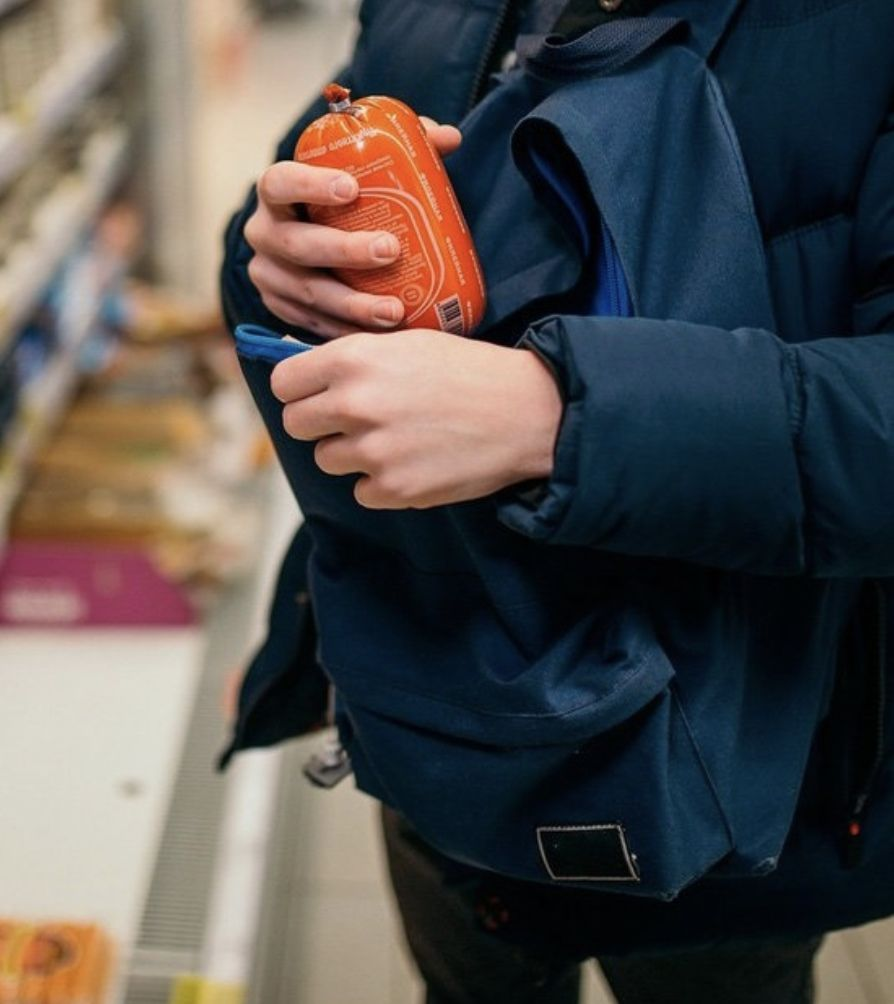 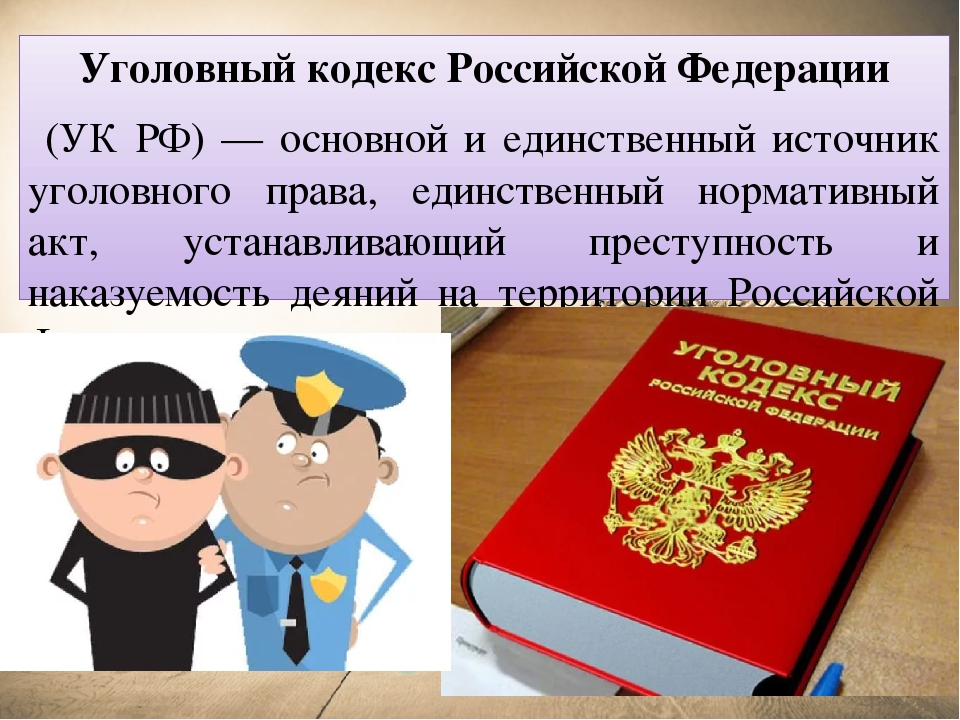 Виды преступлений против собственности
Корыстные посягательства на собственность, не являющиеся хищениями (ст. ст. 163,165, 166 УК РФ)Вымогательство ( ст.163 УК РФ) - требование передачи чужого имущества или права на имущество либо совершение каких-либо действий имущественного харак­тера под угрозой оглашения позорящих сведений о лице или его близ­ких... под угрозой насилия над лицом лили его близкими. Наряду с матери­альным ущербом от таких преступлений имеются еще и такие последствия, как складывающаяся у потерпевших несовершеннолетних впечатление соци­альной незащищенности, а у виновных - убеждение в безнаказанности, возможности в дальнейшем жить за счет совершения преступлений, - наказывается лишением свободы сроком до 7 лет .
Грабеж ( ст.161 УК РФ) - открытое    хищение чужого имущества, которое      совершается в присутствии потерпевшего либо в присутствии посторонних, - наказывается лишением свободы сроком от шести до    двенадцати лет .
Разбой ( ст. 162 УК РФ) - нападение в целях хищения чужого имущества, совершенное с применением насилия , опасного для жизни и здоровья, либо с угрозой применения такого насилия, -    наказывается лишением свободы на срок от трех до пятнадцати лет. Разбой совершенный группой лиц, неоднократно , с применением оружия, с причинением тяжкого вреда здоровью и т.д. отягощает вину преступника.
Неправомерное завладение автомобилем или иным транспортным средством без цели хищения - угон ( ст.166 УК РФ)      - наказывается лишением свободы сроком до 12 лет. Именно временное владение транспортным средством и является уголовно наказуемым деянием, предусмотренным данной статьей .
Заведомо ложное сообщение об акте    терроризма ( ст. 207 УК РФ) - заведомо ложное сообщение о готовящемся взрыве , поджоге или иных действиях, создающих опасность гибели людей, причинения значительного имущественного ущерба либо наступления иных общественно опасных проявлений ,- наказывается штрафом, исправительными работами, арестом, либо лишением свободы на срок до трех лет.
Вандализм ( ст.214 УК РФ) - осквернение зданий или иных сооружений , порча имущества на общественном транспорте или иных общественных местах. Осквернение проявляется в нанесении надписей , рисунков или иных дейс­твий, грубо и цинично попирающих нравственность общества, - наказывается штрафными санкциями, обязательными, исправительными работами, либо арестом на срок до    трех месяцев. Ответственность за совершение акта вандализма наступает с 14-летнего возраста.
мышленное уничтожение или повреждение имущества ( ст. 167 УК РФ), если это повлек­ло значительный ущерб .Уничтожить - это значит обратить в ничто, погу­бить, разрушить разорить, истребить и тому подобное. Поэтому под унич­тожением чужого имущества понимается или физическое истребление иму­щества , или приведение его в такое состояние, когда оно навсегда и полностью утрачивает свою хозяйственную ценность и не может быт дальше использовано по назначению. Повреждением считается причинение такого вреда имуществу , который снижает его хозяйственную ценность, уменьша­ет стоимость, делает имущество временно или частично негодным для ис­пользования. Данное преступление в зависимости от причиненного ущерба и тяжести последствий наказывается лишением свободы на срок до пяти лет.
ХИЩЕНИЕ - совершенные с корыстной целью противоправные безвозмездное изъятие и (или) обращение чужого имущества в пользу виновного или других лиц, причинившие ущерб собственнику или иному владельцу этого имущества (Примечание 1 к ст. 158 УК РФ)
тайное хищение чужого имущества совершенные с корыстной целью противоправные безвозмездные изъятие или обращение чужого имущества    в пользу виновного или других лиц, - наказывается    штрафными санкциями, либо обязательными, исправительными работами, либо лишением свободы на срок от 2 до 10 лет.
Виды хищения имущества
Хищение имущества, причинившее значительный ущерб потерпевшему (п. «в» ч.2 ст. 158, ч.2 ст. 159, ч. 2 ст. 159.3, ч.2 ст. 159.5, ч.2 ст. 159.6, ч.2 ст. 160 УК РФ)
Хищение имущества 
(ст. 158-162 УК РФ)
Хищение имущества в крупном размере (п. «в» ч. 3, ч.3 ст. 159, ч.3 ст. 159.1, ч.3 ст.159.2, ч.3 ст. 159.3, ч.2 ст. 159.4, ч.3 ст. 159.5, ч.3 ст. 159.4, ч.3 ст. 160, п. «д» ч.2 ст. 161,ч.3 ст. 162, п. «г» ч.2 ст. 163 УК РФ
Хищение предметов, имеющих особую ценность (ст. 164 УК РФ)
Квалифицированные виды кражи ( ч.ч. 2,3 и 4 ст. 158  УК)
Кража, совершенная
ч.4
ч.3
ч.2
группой лиц по предварительному сговору
 (п. «а»)
с незаконным проникновением в помещение либо иное хранилище ( см. прим.3 к ст.158 УК)
 (п. «б»)
с причинением значительного  ущерба гражданину (см. прим.2 к ст.158 УК) (п. «в»)
с незаконным проникновением в жилище (см.прим. к ст.139 УК) 
(п. «а»)
в крупном размере (см.прим.4 к ст. 158 УК)
(п. «в»)
из одежды, сумки или другой ручной клади, находившихся при потерпевшем (п. «г»)
из нефтепровода, нефтепродуктопровода, газопровода (п. «б»)
Лицо, достигшее 14 лет
в особо крупном размере (см.прим.4 к ст. 158 УК) (п. «б»)
организованной группой (п. «а»)
МОШЕННИЧЕСТВО (ст. 159 УК РФ)

Мошенничество, то есть хищение чужого имущества или приобретение права на чужое имущество путем обмана или злоупотребления доверием
Мошенничество, совершенное группой лиц по предварительному сговору, а равно с причинением значительного ущерба гражданину
3. Мошенничество, совершенное лицом с использованием
    своего служебного положения, а равно в крупном 
    размере
4. Мошенничество, совершенное организованной группой либо в
    особо крупном размере
Обман - это ложь, неправда, введение в заблуждение, нарушение обещания.
Злоупотребление доверием - предполагает использование доверительных отношений, сложившихся с потерпевшим, для завладения чужим имуществом.
окончено с момента причинения ущерба собственнику или иному владельцу похищенного имущества и получения возможности распоряжаться указанным предметом
Квалифицированные виды мошенничества (ч.ч.2,3 и 4 ст.159 УК РФ)
Мошенничество, совершенное
ч.2
ч.3
ч.4
группой лиц по предварительному сговору
с причинением значительного ущерба гражданину (см.прим.2 к ст.158 УК)
лицом с использованием своего служебного положения
в крупном размере (см.прим.4 к ст.158 УК)
организованной группой
в особо крупном размере м (см.прим 4 к ст.158 УК)
Виды мошенничества
Общий состав мошенничества 
(ст. 159 УК РФ)
Мошенничество в сфере компьютерной информации (ст. 159.6 УК РФ)
Мошенничество с использованием платежных карт 
(ст. 159.3 УК РФ)
Мошенничество в сфере кредитования (ст. 159.1 УК РФ)
Мошенничество в сфере страхования 
(ст. 159.5 УК РФ)
Мошенничество при получении выплат 
(ст.159.2 УК РФ)
Мошенничество в сфере предпринимательской деятельности (ст. 159.4 УК РФ) (утратило силу)